The Children’s Place
Mitch Johnson & Chelsi Nahrgang
Basic Information
Largest children’s specialty apparel retailer in America
Designs, contracts to manufacture, sells and licenses to sell fashionable, high-quality merchandise at value prices
Proprietary brands:  “The Children’s Place”, "Place“, "Baby Place" 
1,039 stores in the United States, Canada and Puerto Rico
Online store at www.childrensplace.com
150 international points of distribution open and operated by its 6 franchise partners in 17 countries.
[Speaker Notes: Condense into BP]
Basic Information
Ticker Symbol: PLCE
Industry: Apparel Stores
Current Stock Price: $113
Target Stock Price 12 months: $120  
Market Cap: $1.9 Billion
Investment Recommendation: Buy
[Speaker Notes: GROUP items]
Basic Information
Liquidity
Current Ratio: 	 1.86
Quick Ratio: 	0.99
Float	17.25 million
[Speaker Notes: New chart, keep %. Shares times price             $112.15]
Investment Summary
Stock Price increased 45.6% during fiscal 2016
94th percentile of peer group
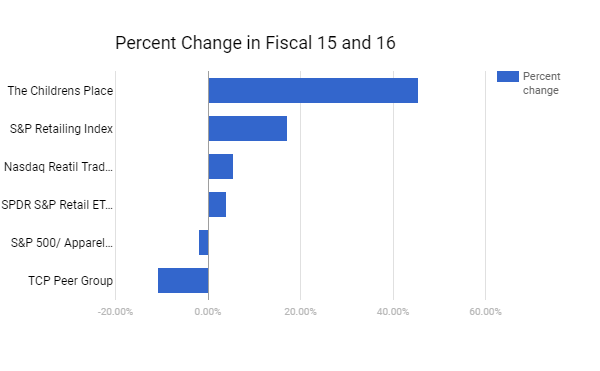 [Speaker Notes: Show trend (5)]
Competitive Environment
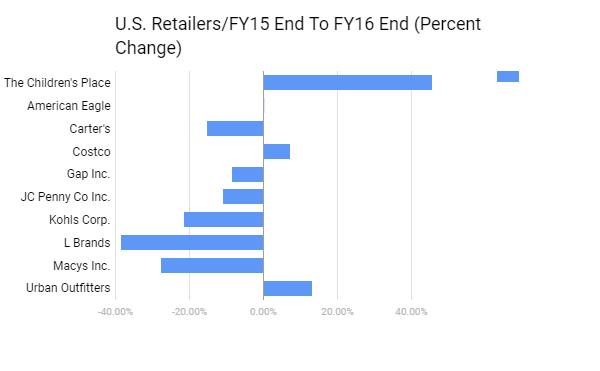 Competitive Environment
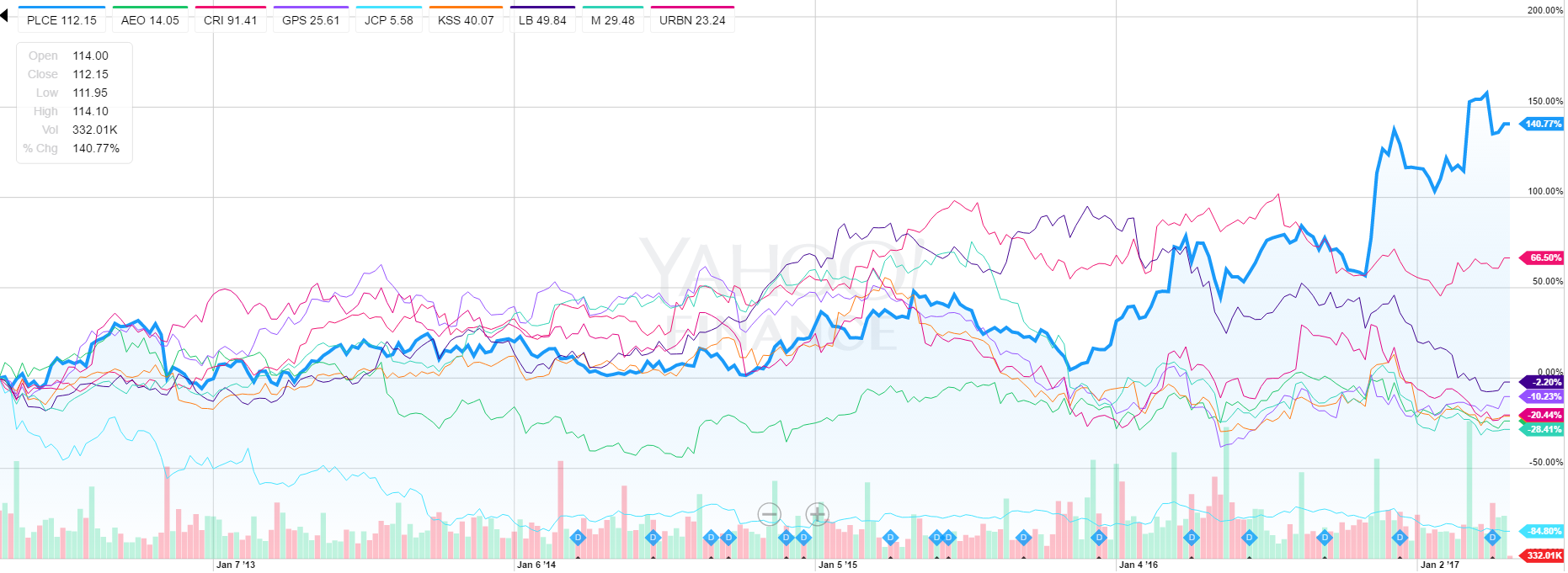 Return of Capital
$15 million in dividends in fiscal 2016
Expected annual dividend increase of 100% from $0.80 to $1.60 in 2017
Returned 83% of cash from operations in 2016
Repurchased over $150 million shares in 2016
Over $750 million in share repurchases since 2009
[Speaker Notes: Do not use one BP, out ROC in title]
Return of Capital
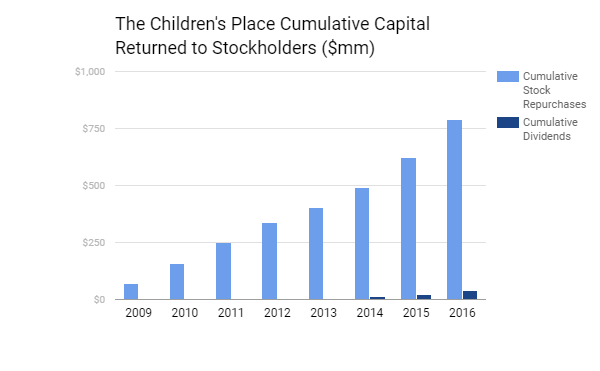 [Speaker Notes: Why are repurchases part of strategy]
Return Measures
[Speaker Notes: Take out or re-do]
Consensus Earnings Forecast
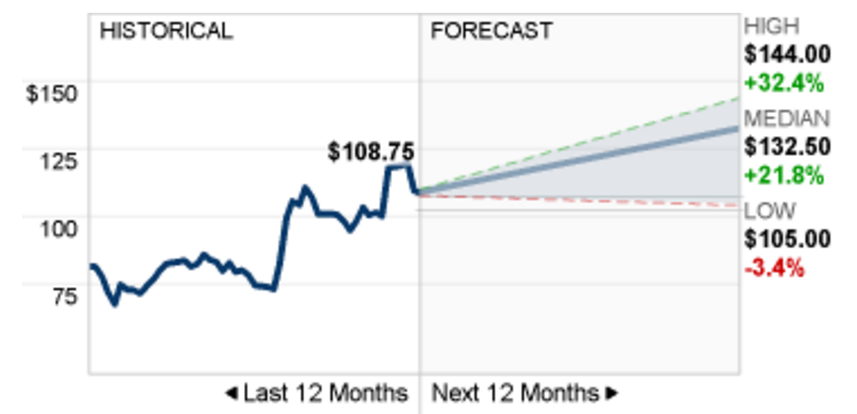 Analyst Recommendations: 
6 have a Buy Rating
5 have a Hold Rating
Ratings steady since March
[Speaker Notes: Title, blow up graph and talk about the written info]
Sales Strategy
Branding
Significant sales (ex: 60% off sitewide)
Coupons
Rewards points
Valuation (Peer Comparison)
Company	  EPS		Dividend	        MarketCap

PLCE		  $5.44	$1.60 (1.43%)	1.9 Bil
JCP		($0.04)		-		1.8 Bil
KSS		  $3.13		$2.20 (5.56%)	6.7 Bil
Share Valuation
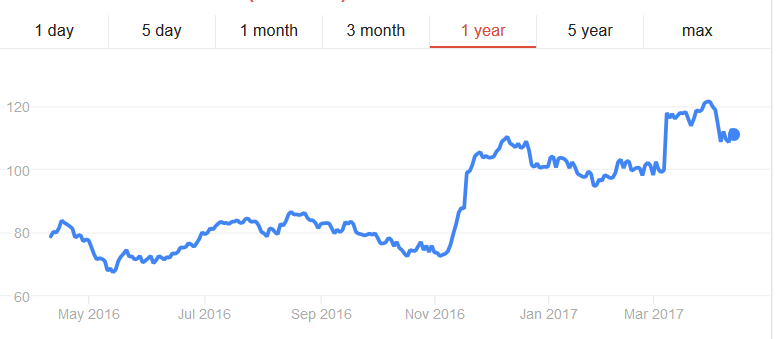 Exceeded earnings expectations in November
PLCE is buying back shares
Financial Analysis (in thousands except dividends)
Dividends		2017-2018: $1.60 (100% increase)
2016-2017: $0.80 (30% increase)
			2015-2016: $0.60 (13% increase)
			2014-2015: $0.53

Net Sales		2016-2017: $1,785,316
			2015-2016: $1,725,777
			2014-2015: $1,761,324

Net Income		2016-2017: $102,336
			2015-2016: $ 57,884
			2014-2015: $ 56,888
Final Recommendation
Buy rating for the following reasons:
Fertility is expected to rise from 1.89 children per woman to 1.92 in 2045-2050 in the U.S.
Strong Dividend Growth
Strong Analyst Recommendations